Наш проект
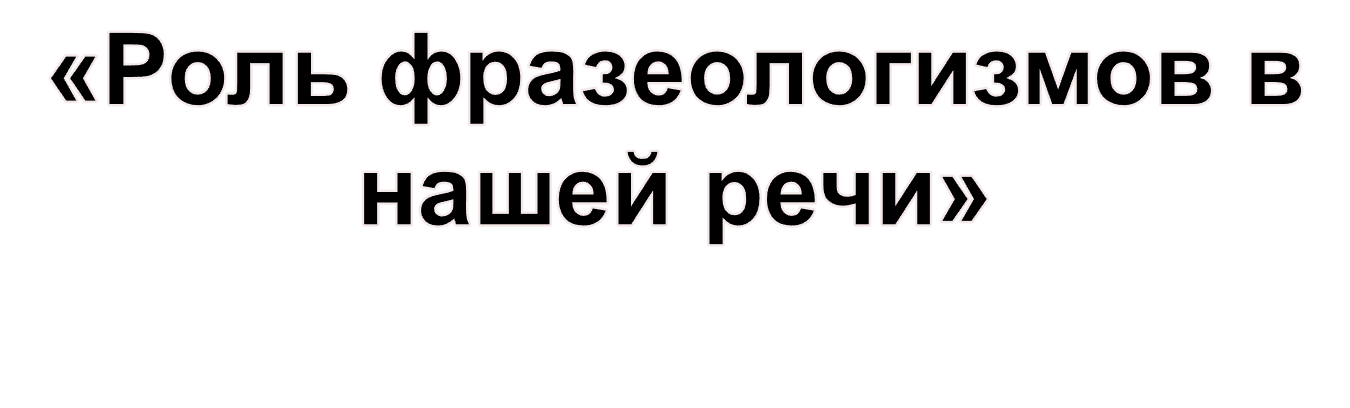 Исследователи: учащиеся 6 «Б» класса.
Руководитель проекта: 
Немцева Светлана Равиновна.
Актуальность реализованного проекта:
В настоящее время возникла проблема отсутствия знаний о фразеологизмах, и сейчас она стоит особенно остро, потому что выпускники 9 и 11-х классов стали сдавать ГИА и ЕГЭ.
	 Оказалось, что многие из старшеклассников с большим трудом находят фразеологические обороты в тексте, не понимают их значение, не умеют употреблять фразеологизмы в речи.	
	 Фразеологические обороты – особый пласт русского языка, часть культуры нашего народа, – должны возвратиться в нашу речь и обогатить её. 
	Наша задача – узнать как можно больше о    фразеологизмах, проведя определённую поисковую работу.
Основополагающий вопрос проекта:
Зачем нужны фразеологизмы в языке?
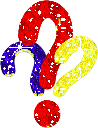 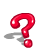 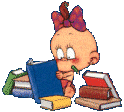 Гипотеза
Фразеологизмы украшают нашу речь, делают её выразительной и яркой.
Задачи проекта:
произвести поиск необходимой языковой информации о фразеологизмах;
 выяснить источники происхождения фразеологизмов;
 познакомиться с фразеологическими словарями русского языка;
•составить свой иллюстрированный словарь фразеологизмов;
Этапы подготовки и реализации проекта:
Осуществление результатов
Разработка проектного задания
Поиск необходимой информации
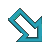 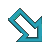 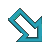 Оценка результатов
Проведение урока «Роль фразеологизмов в нашей речи»
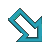 Мы узнали, что фразеологизмы – это устойчивые сочетания слов, близкие по лексическому значению одному слову.
Поэтому фразеологизмы часто можно заменить одним словом, менее выразительным.
На краю света (земли) – далеко;
намылить шею – проучить, наказать;
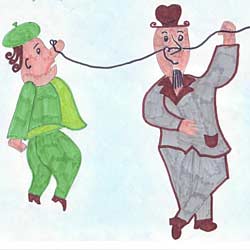 зарубить на носу – запомнить.
Источники фразеологизмов
1) исконно русские (топорная работа, зелёная улица);
2) старославянские (ищите и обрящете);
3) латинские и греческие (авгиевы конюшни, внести лепту);
4) западноевропейские (синий чулок,          бросить перчатку)
Большая часть фразеологизмов отражает глубоко народный, самобытный характер русского языка. Прямой (первоначальный) смысл многих фразеологизмов связан с историей нашей Родины, с некоторыми обычаями предков, их работой. Так выражение бить баклуши (бездельничать) возникло на основе прямого значения «раскалывать чурбан на баклуши (чурки) для изготовления из них ложек, поварёшек и т.д.», т е. делать несложное, нетрудное дело.
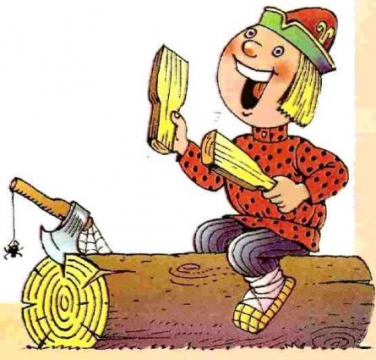 Фразеологизмы, пришедшие из мифов.
Ариаднина нить - то, что помогает найти выход из затруднительного положения.
Ахиллесова пята – уязвимое место.
Дамоклов меч – нависшая, угрожающая опасность.
Двуликий Янус - двуличный человек.
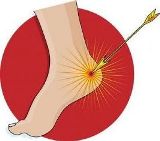 Фразеологизмы, пришедшие из Библии:
Глас вопиющего в пустыне – напрасные призывы, остающиеся без ответа.
Допотопные времена – доисторические времена.
Зарыть талант в землю – о человеке, не развивающем свои природные способности.
Манна небесная – неожиданная удача.
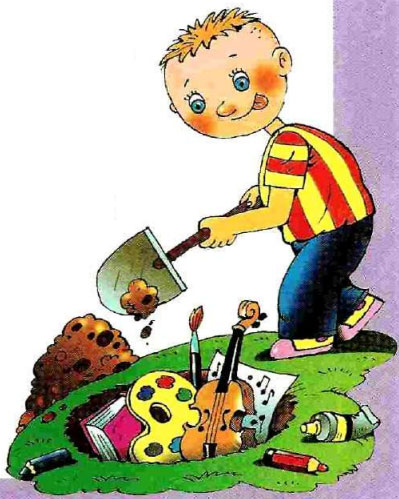 Любимый фразеологизм
У учителей – ни свет ни заря.
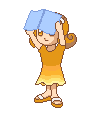 У учеников – как с гуся вода.
У родителей – зарубить на носу.
Употребляют ли наши писатели в своих произведениях фразеологизмы?
Для получения результата были исследованы басни И. А. Крылова. В них мы нашли 11 фразеологизмов:
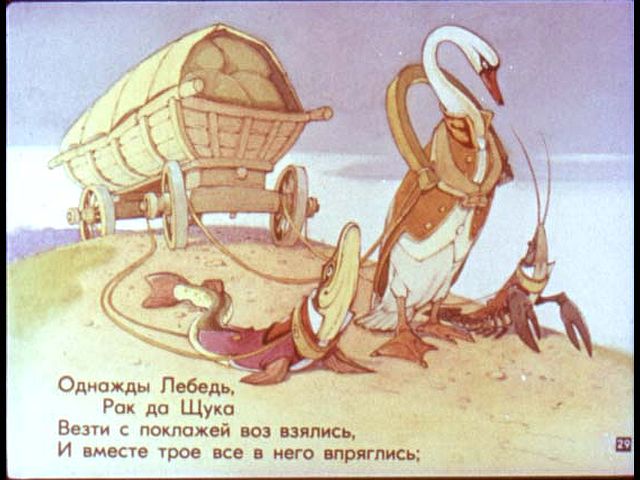 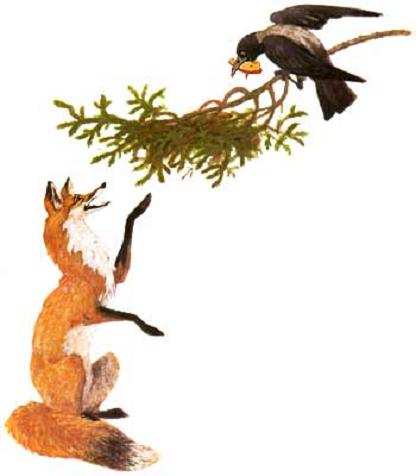 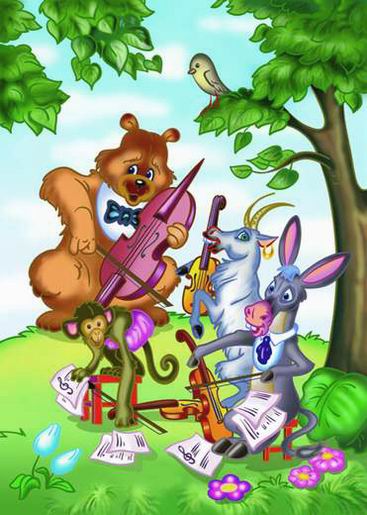 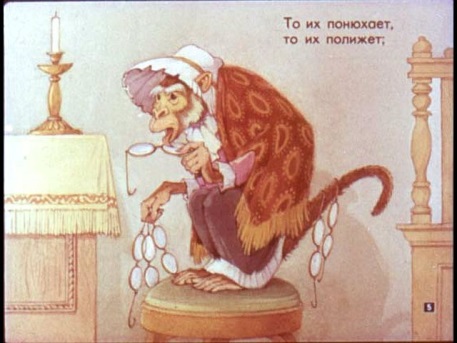 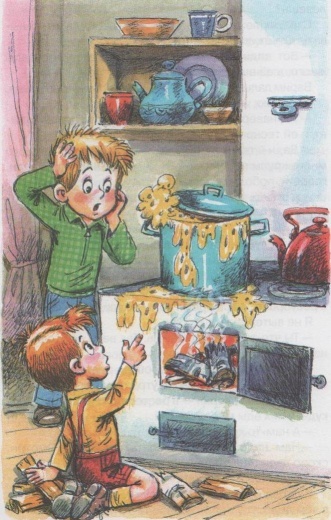 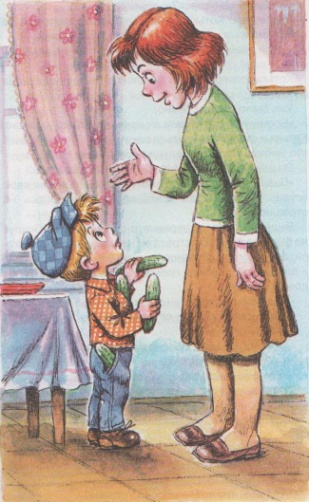 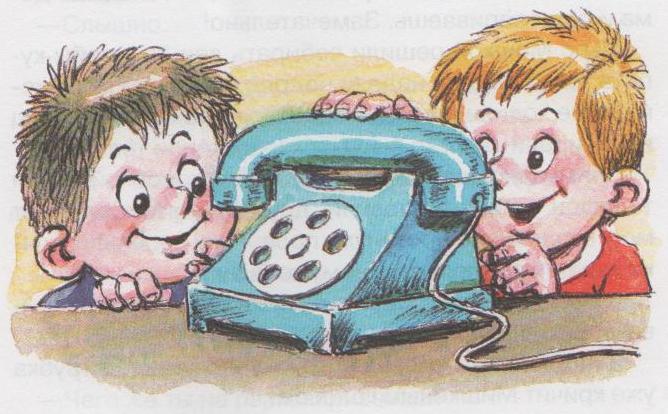 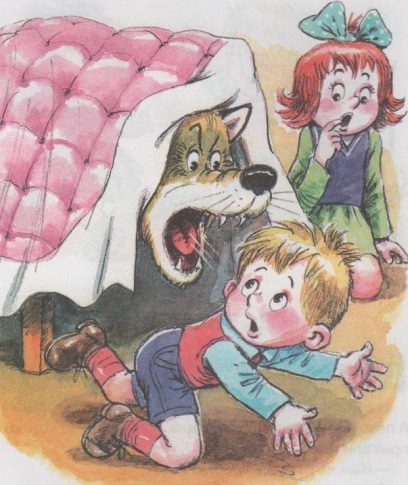 В рассказах Николая Носова был найден 21 фразеологизм.
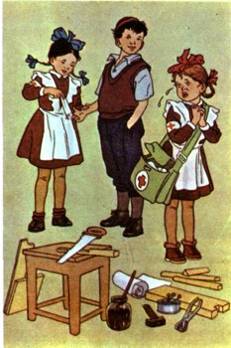 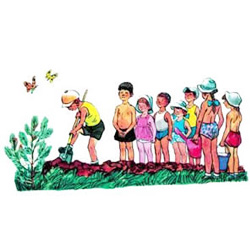 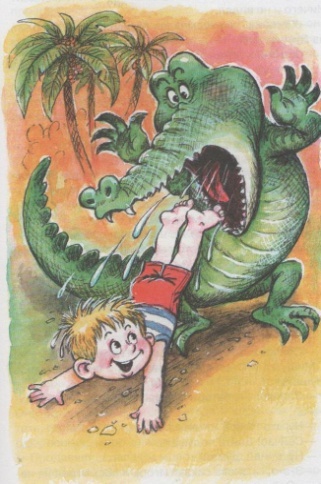 Знакомясь со сказками Салтыкова-Щедрина и русскими народными сказками, мы нашли фразеологизмы: 23 и 13 соответственно.
Фразеологизмы из сказок М.Е. Салтыкова-Щедрина
Из народных сказок пришли фразеологизмы:
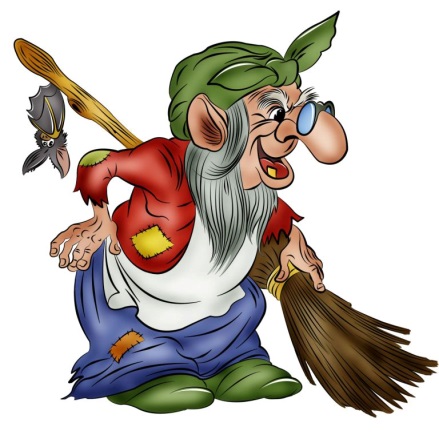 и я там был, мёд-пиво пил, 
избушка на курьих ножках
Кащей бессмертный,
Лиса Патрикеевна,
ни в сказке сказать, ни пером описать
поди туда - не знаю куда, принеси то - не знаю что;скоро сказка сказывается, да не скоро дело делается.
при царе Горохе , 
сказано – сделано,
сказка – ложь, да в ней намёк
сказка про белого бычка, 
три дня и три ночи.
это всё присказка, сказка будет впереди.
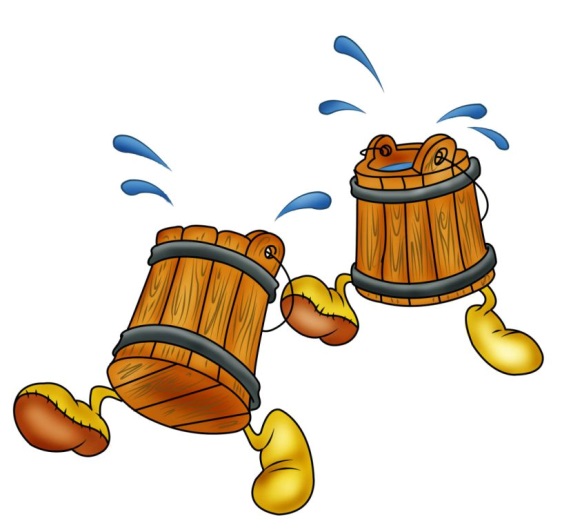 Мы узнали, что существуют фразеологические словари, в которых представлены источники происхождения фразеологизмов, их значение.
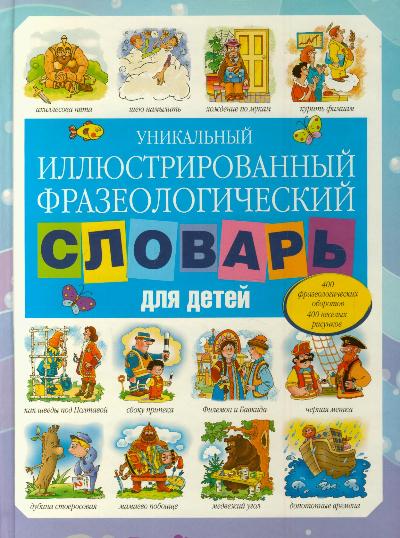 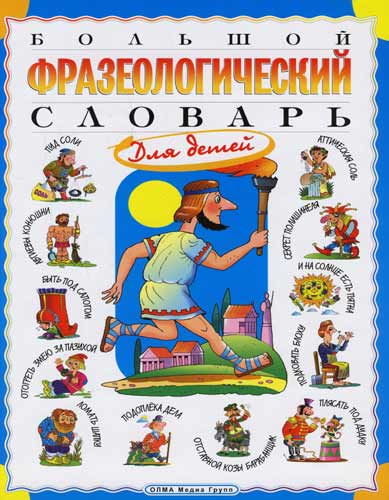 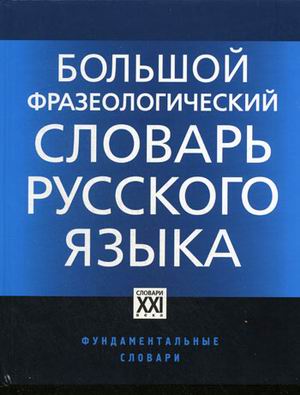 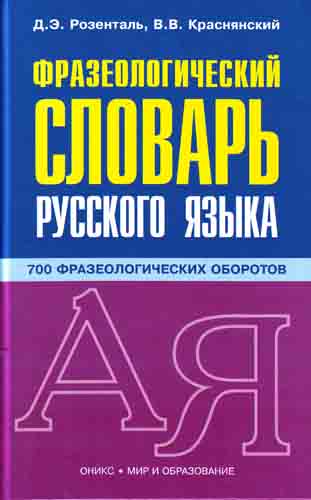 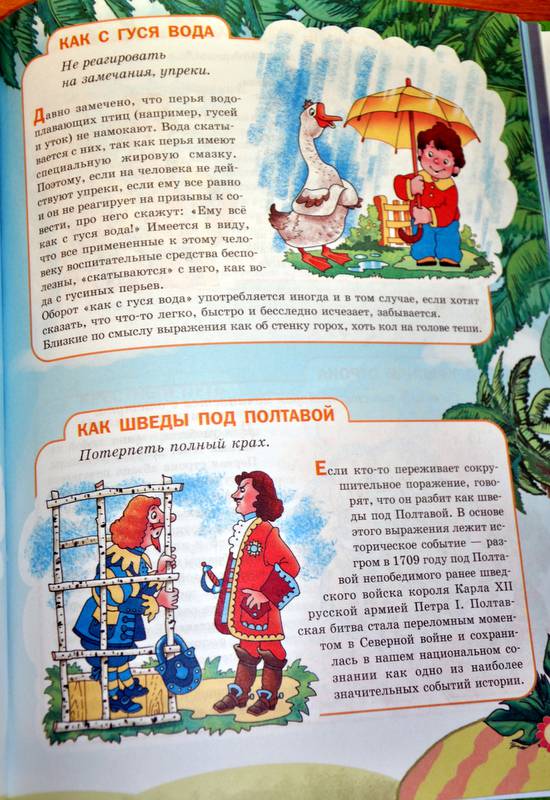 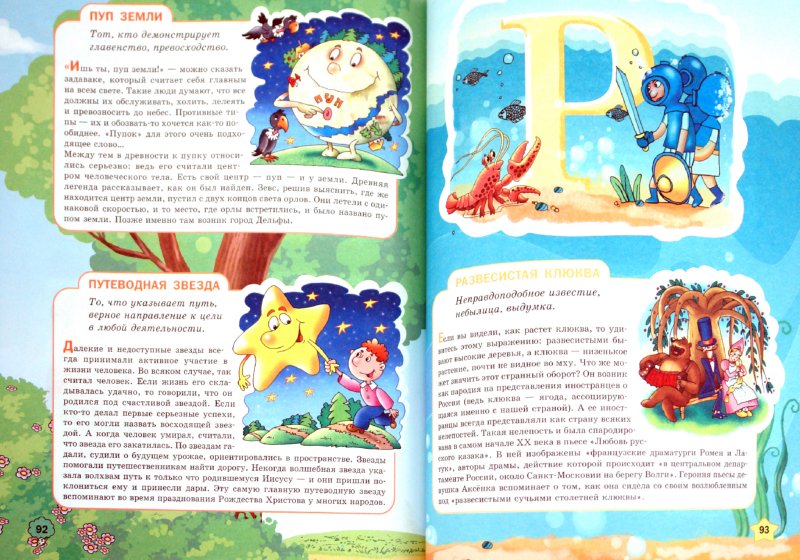 Мы узнали, что у фразеологизмов бывают омонимы, синонимы и антонимы.
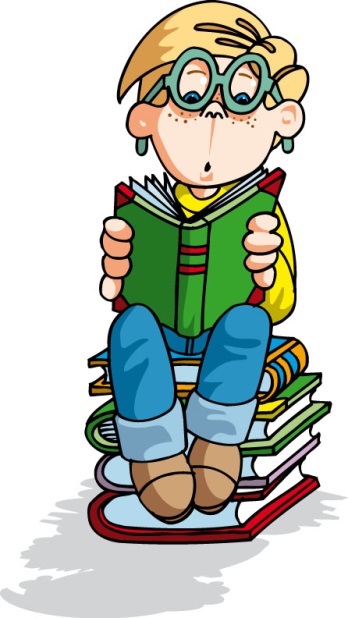 Пустить петуха - означает фальшиво произвести мелодию.
Пустить петуха – это поджечь что-то.
Ума палата -семи пядей во лбу 
Голова на плечах - светлая голова. 
Два сапога пара – одного поля ягоды.
Перековать мечи на орала – вложить меч в ножны.
Хоть пруд пруди - кот наплакал. 
Засучив рукава – спустя рукава.
Заварить кашу – расхлёбывать кашу.
Тяжёл на подъём - лёгок на подъём
Механизм оценки результатов проекта.
Познакомились с источниками фразеологизмов русского языка.
Все участники проекта пришли к выводу: необходимо постоянно знакомиться с фразеологическими оборотами, чтобы речь стала точнее, богаче. Для этого необходимо больше читать, обращаться к различным словарям, вести поисковую работу, обращаясь к творчеству писателей, трудам русских учёных.
составили словарь фразеологизмов и продолжаем над ним работать
создали презентацию о фразеологизмах
Поистине, велик и могуч наш русский язык!
Самое главное – мы узнали много фразеологизмов, о которых раньше и не слышали.
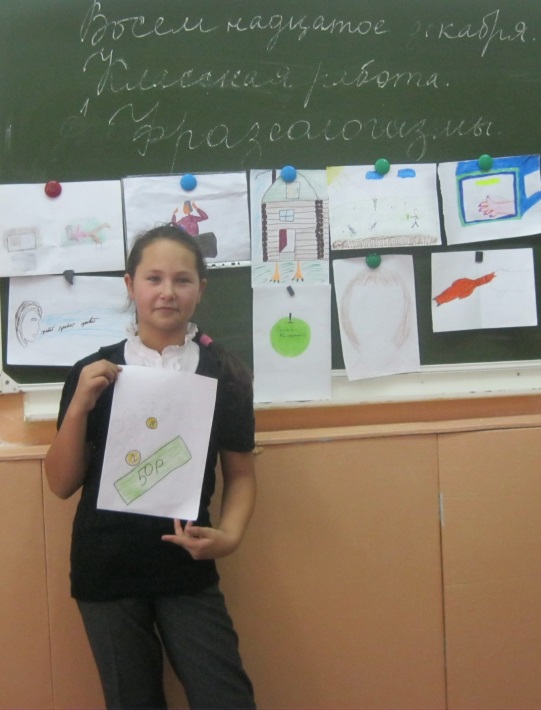 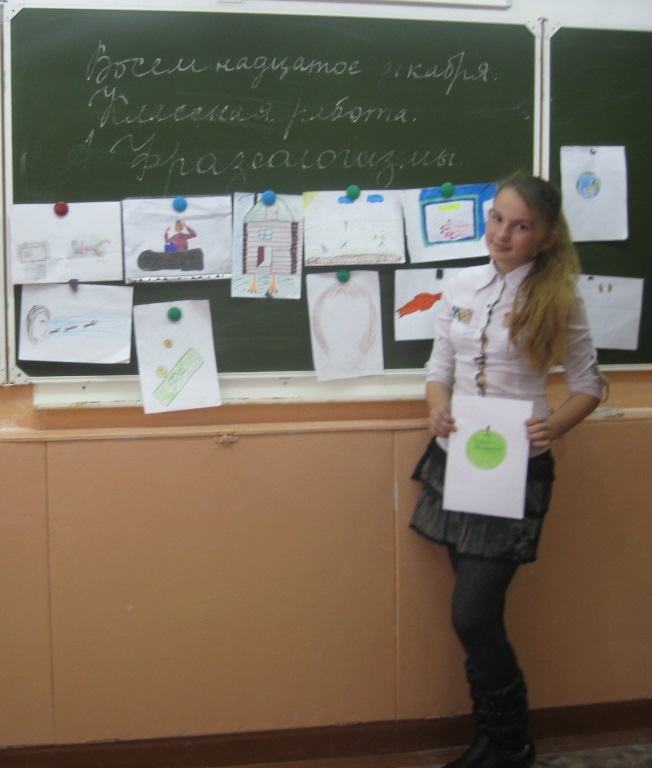 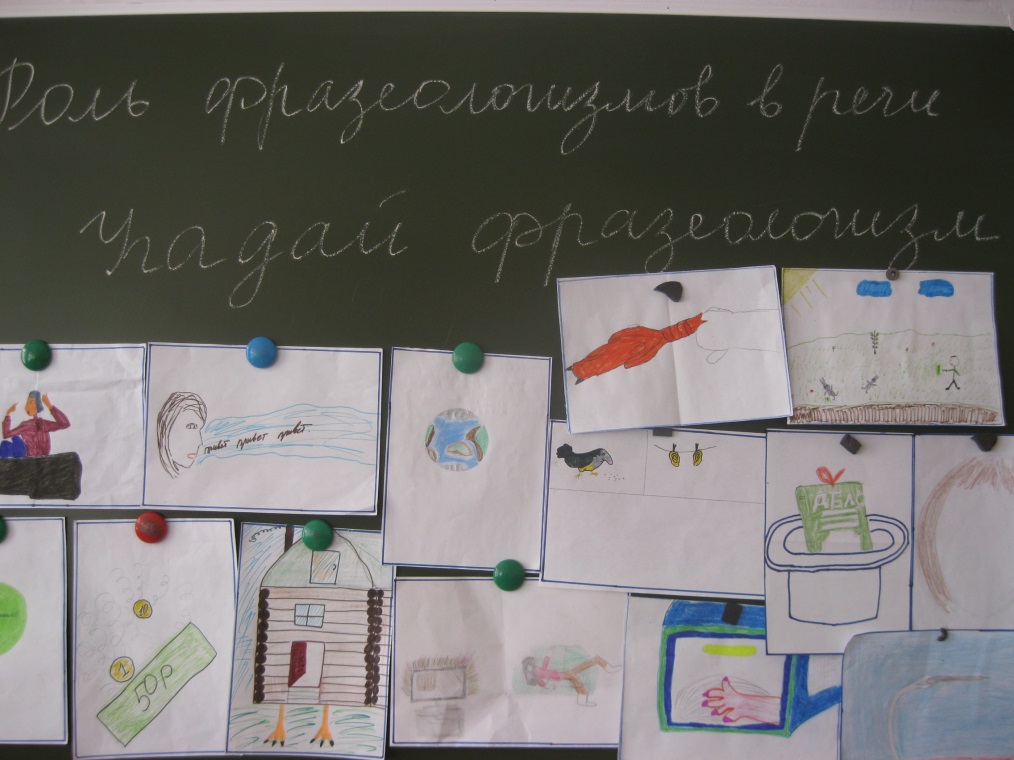 Источники изображений
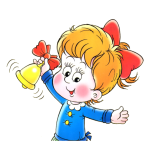 http://content.foto.mail.ru/bk/u1177/_blogs/i-1108.jpg 







http://cle.pickens.k12.sc.us/images/announcement/142542-2081126-857.gif